Date: 5.1.2021
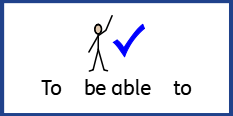 L.O To be able to write numbers to 20
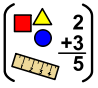 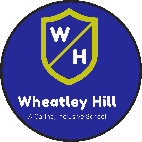 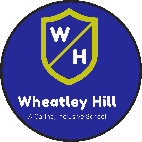 Subject: Maths
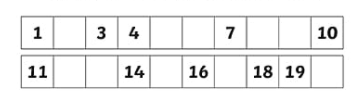 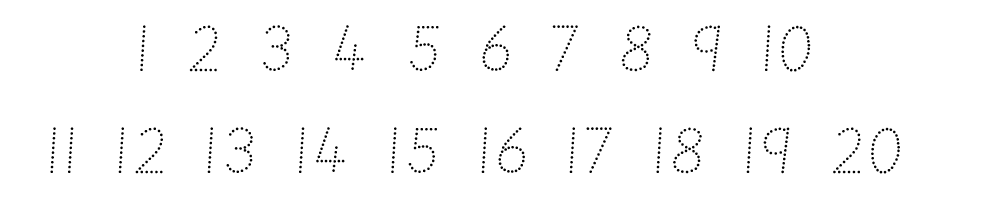 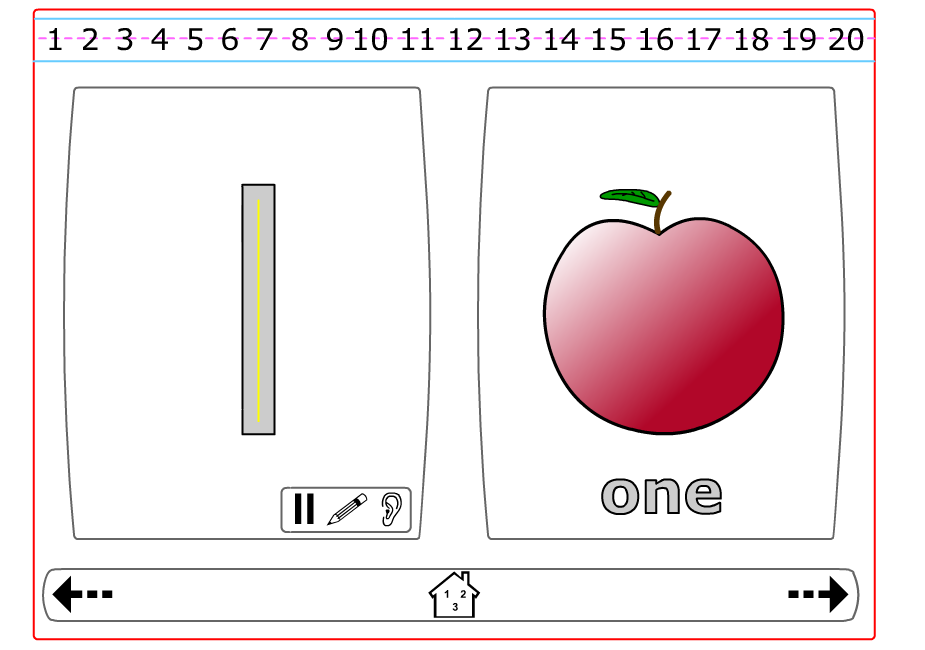 http://resources.hwb.wales.gov.uk/VTC/ngfl/ngfl-flash/numbers_eng/numbers_e.html
https://www.topmarks.co.uk/learning-to-count/helicopter-rescue
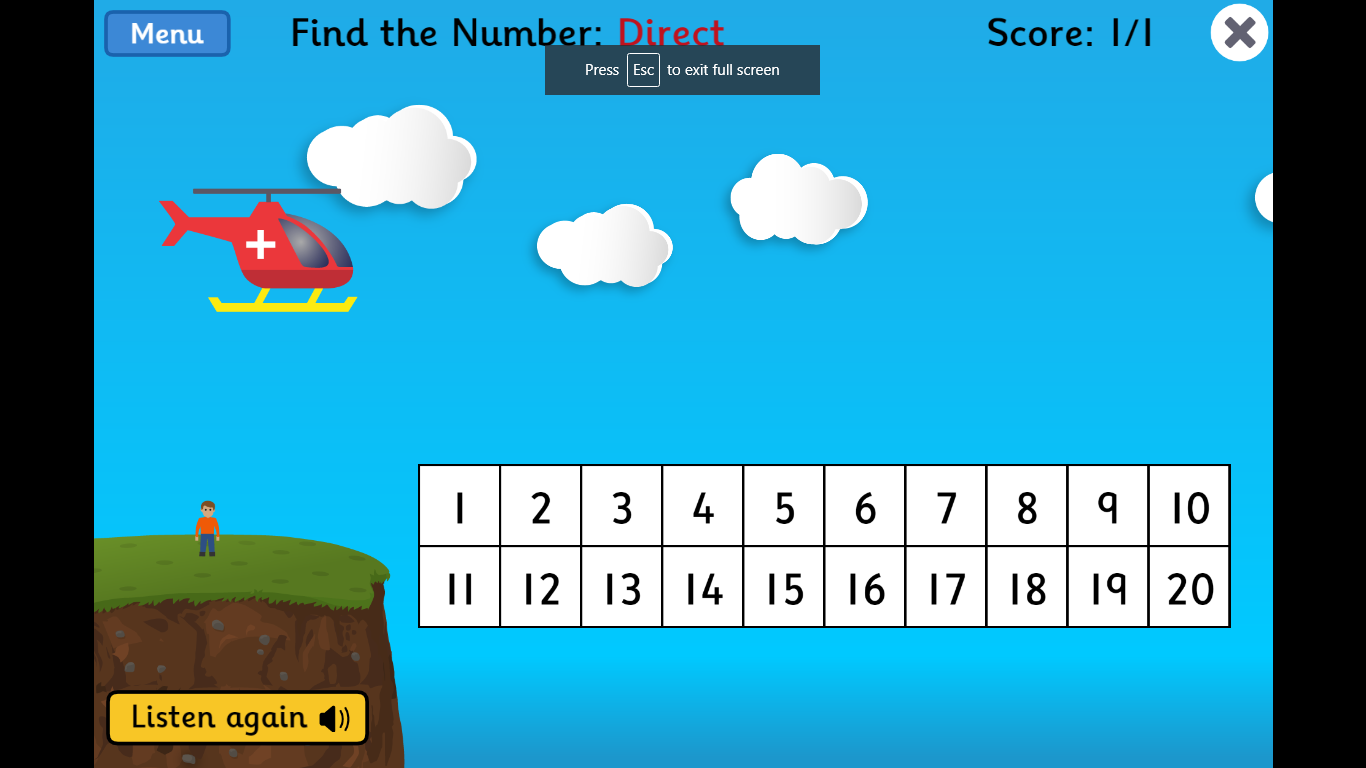 Date: 6.1.2021
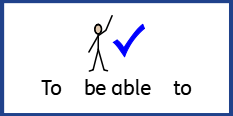 L.O To be able to order numbers to 20
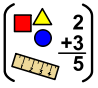 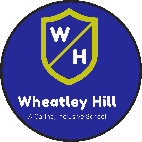 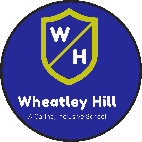 Subject: Maths
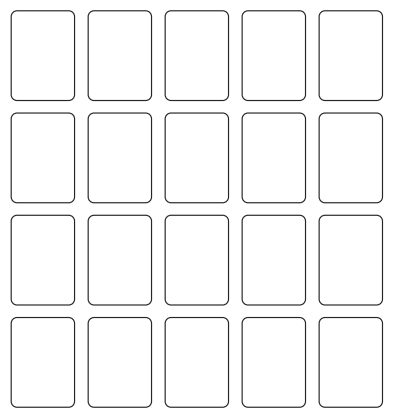 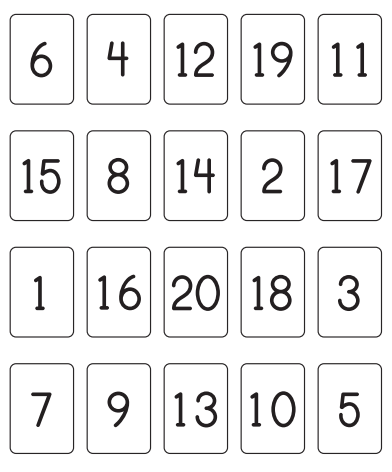 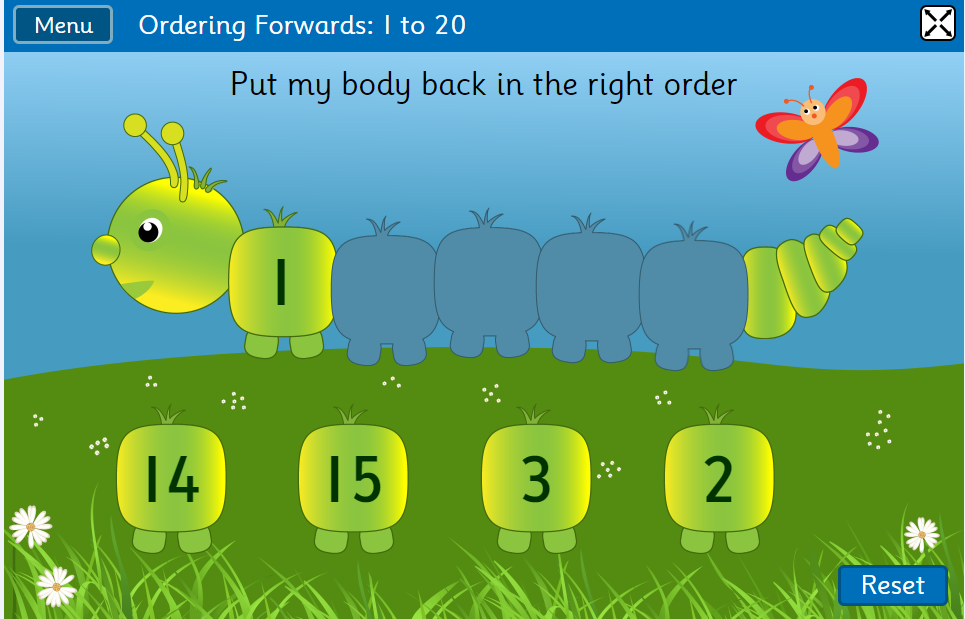 https://www.topmarks.co.uk/ordering-and-sequencing/caterpillar-ordering
Date: 7.1.2021
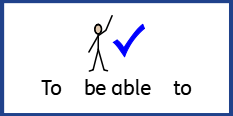 L.O To be able to find more and less than
(within 20)
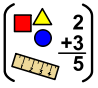 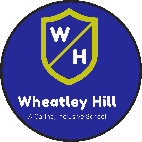 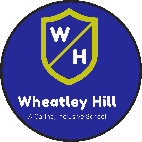 Subject: Maths
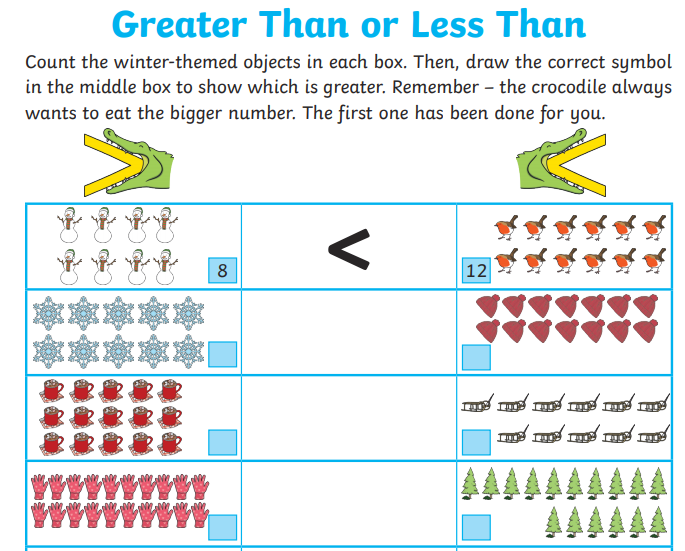 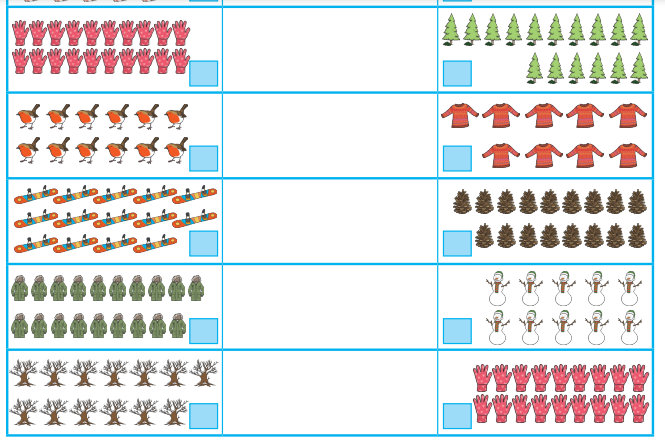 https://pbskids.org/curiousgeorge/busyday/bugs/
Date: 8.1.2021
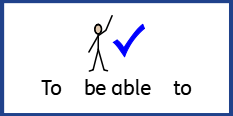 L.O To be able to find missing numbers
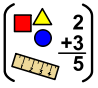 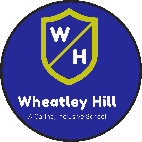 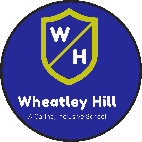 Subject: Maths
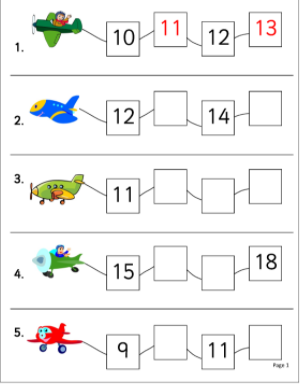 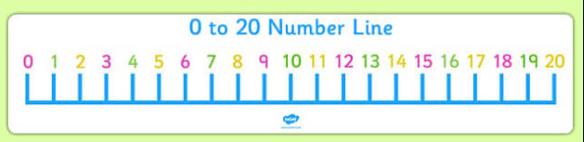 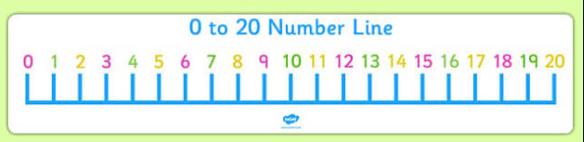 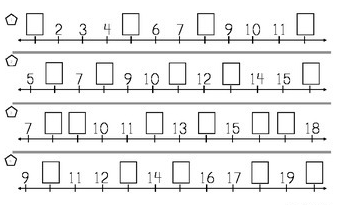